Phi Alpha Award Programs
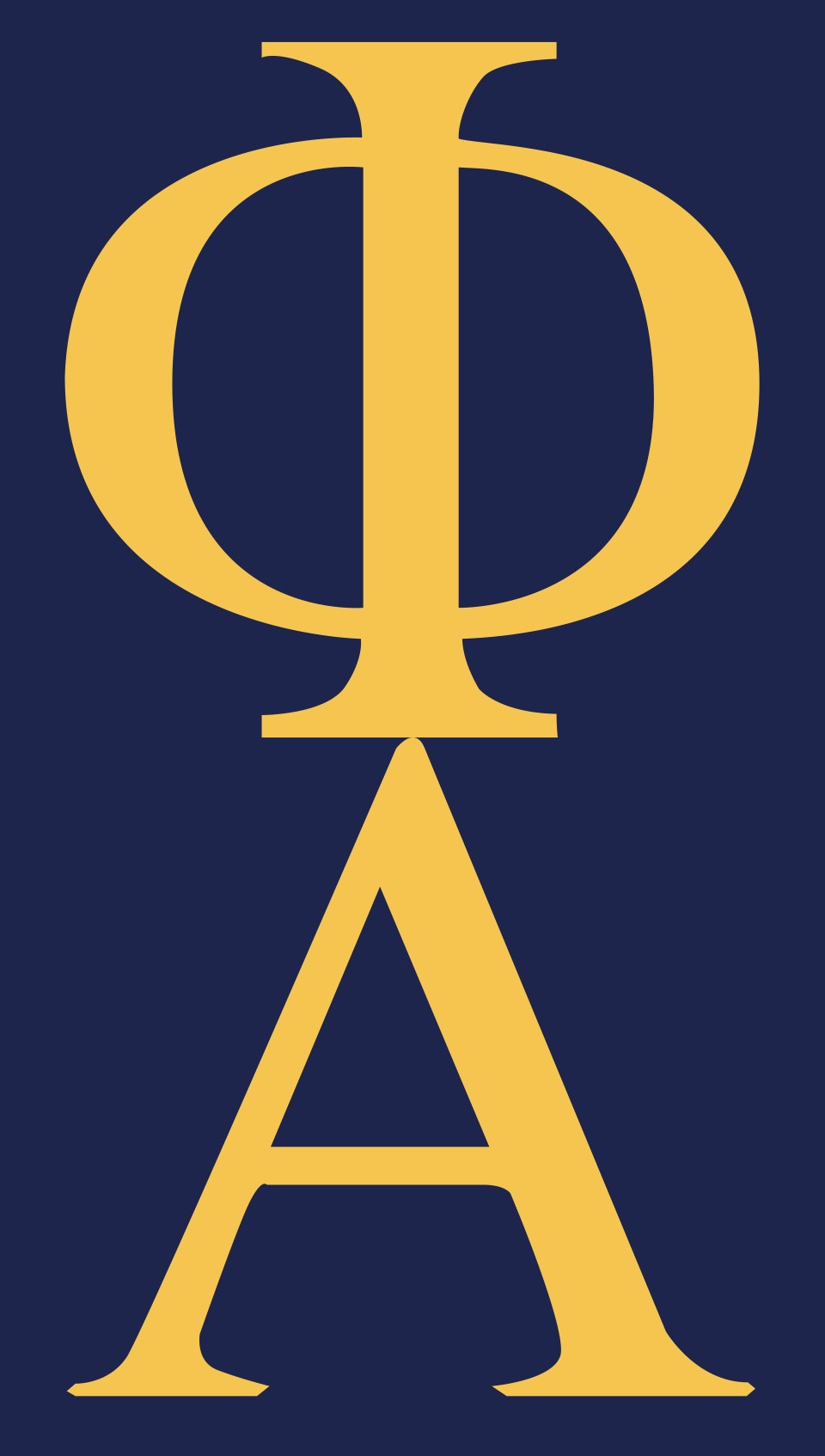 Paul Baggett, PhD, LCSW
Executive Director
Phi Alpha Honor Society 
Professor Emeritus
East Tennessee State University
                                                                                                     
                              April 23, 2025
Awards, Scholarships, & Grants
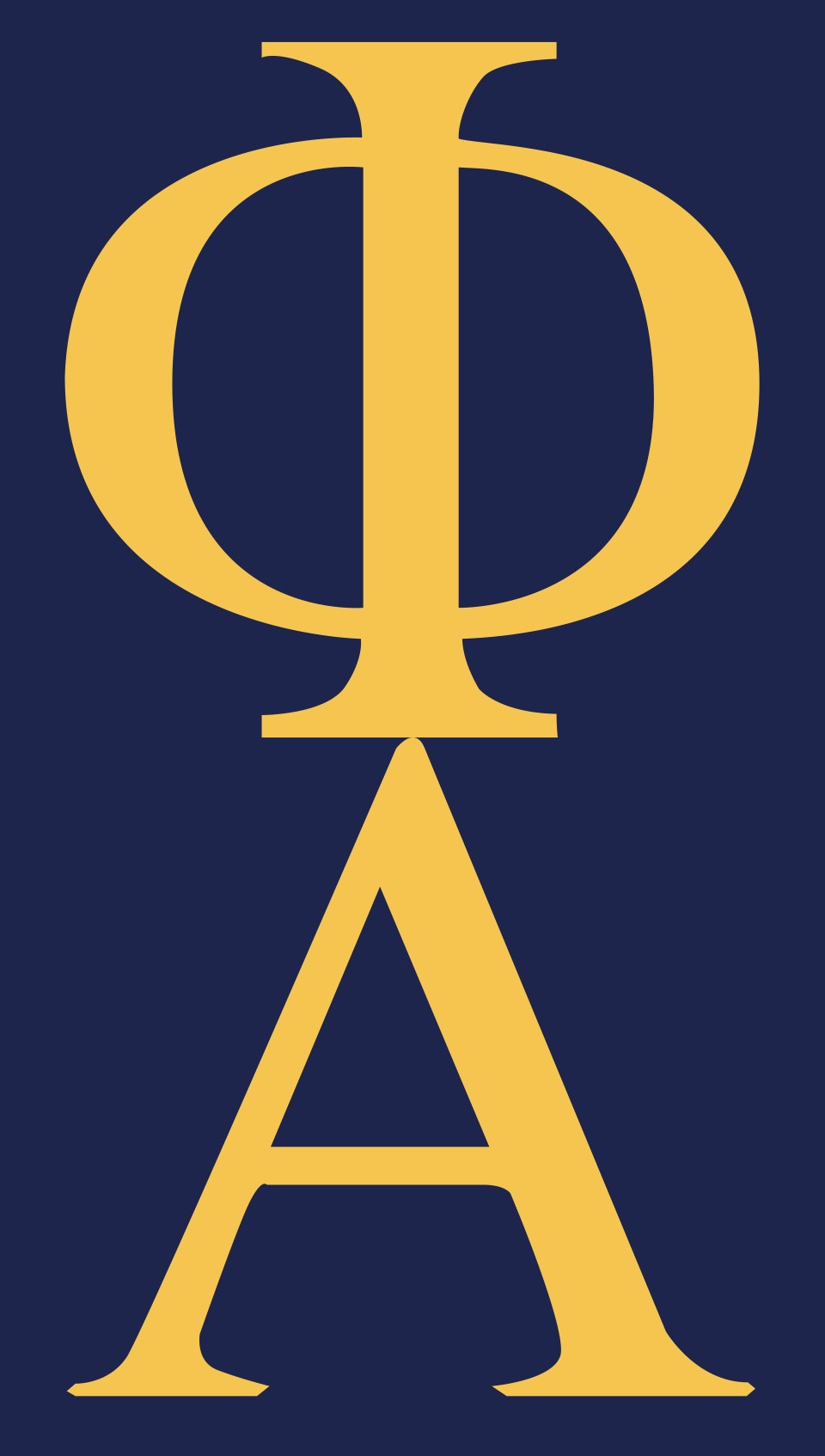 Competitive: Apply Online
Not Competitive: Apply to Home Office
Student Membership Support 
Chapter Support  

Invited: Chapter Service Award Winners
Poster Presentation
Patty Gibbs-Wahlberg BSW Scholarship 
MSW Scholarship 
Doctoral Scholarship
Chapter Service Award
Advisor of the Year
Student Leadership Award 

Competitive: Apply to Home Office
Chapter Grants
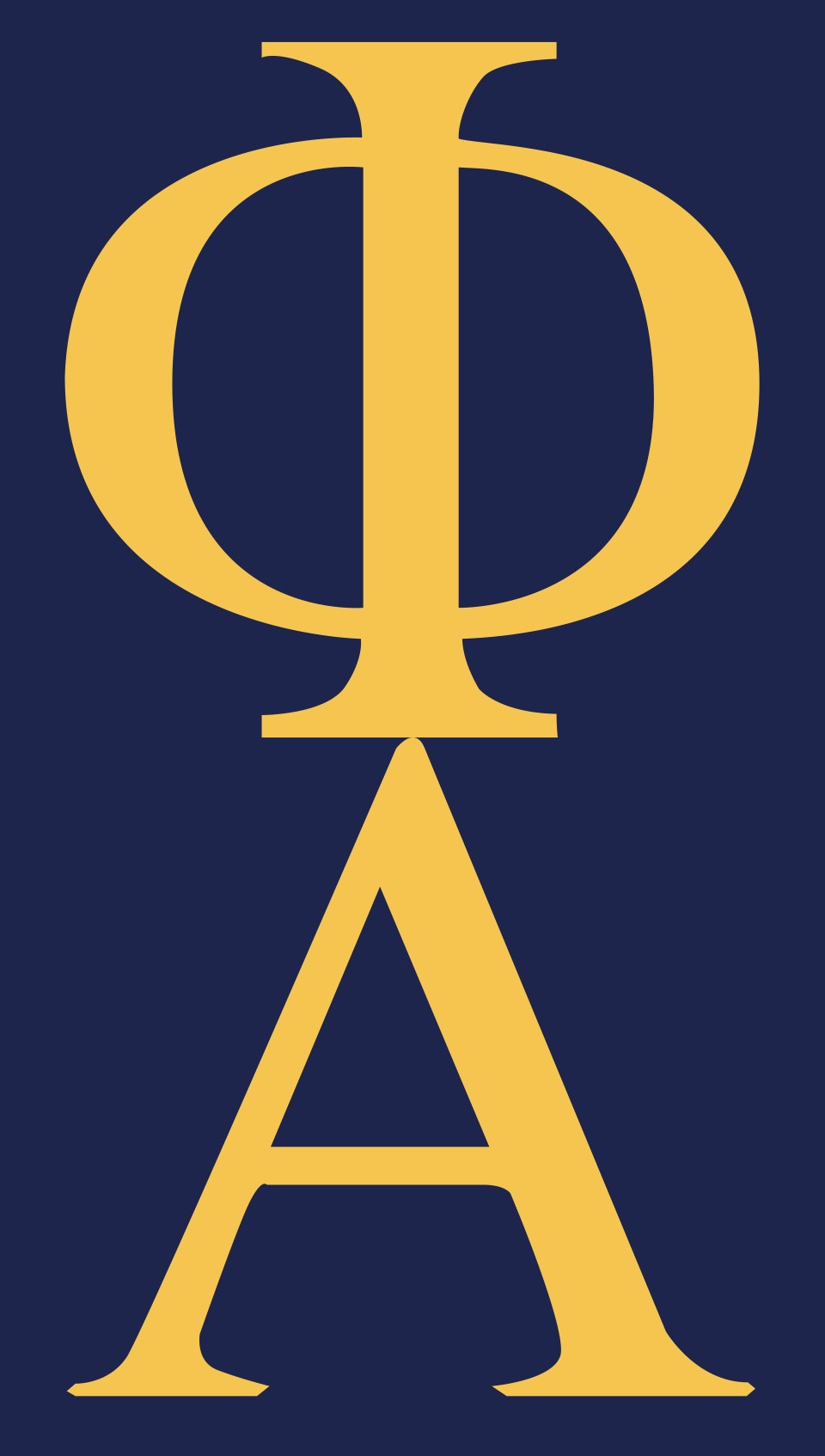 Competitive award program application submissions
All applications (except chapter grants) are submitted through a link on the Phi Alpha website https://phialpha.org/ on the SCHOLARSHPS/AWARDS https://phialpha.org/scholarships-awards/ page.
students create an account
application deadline is May 31st
award winners are announced Sept 1st

Vendors
Proposal Space – abstract management system – platform for applications https://proposalspace.com/ 

Arden Solutions – management company – manages judging processes and tabulating scores https://www.ardensolutions.com/
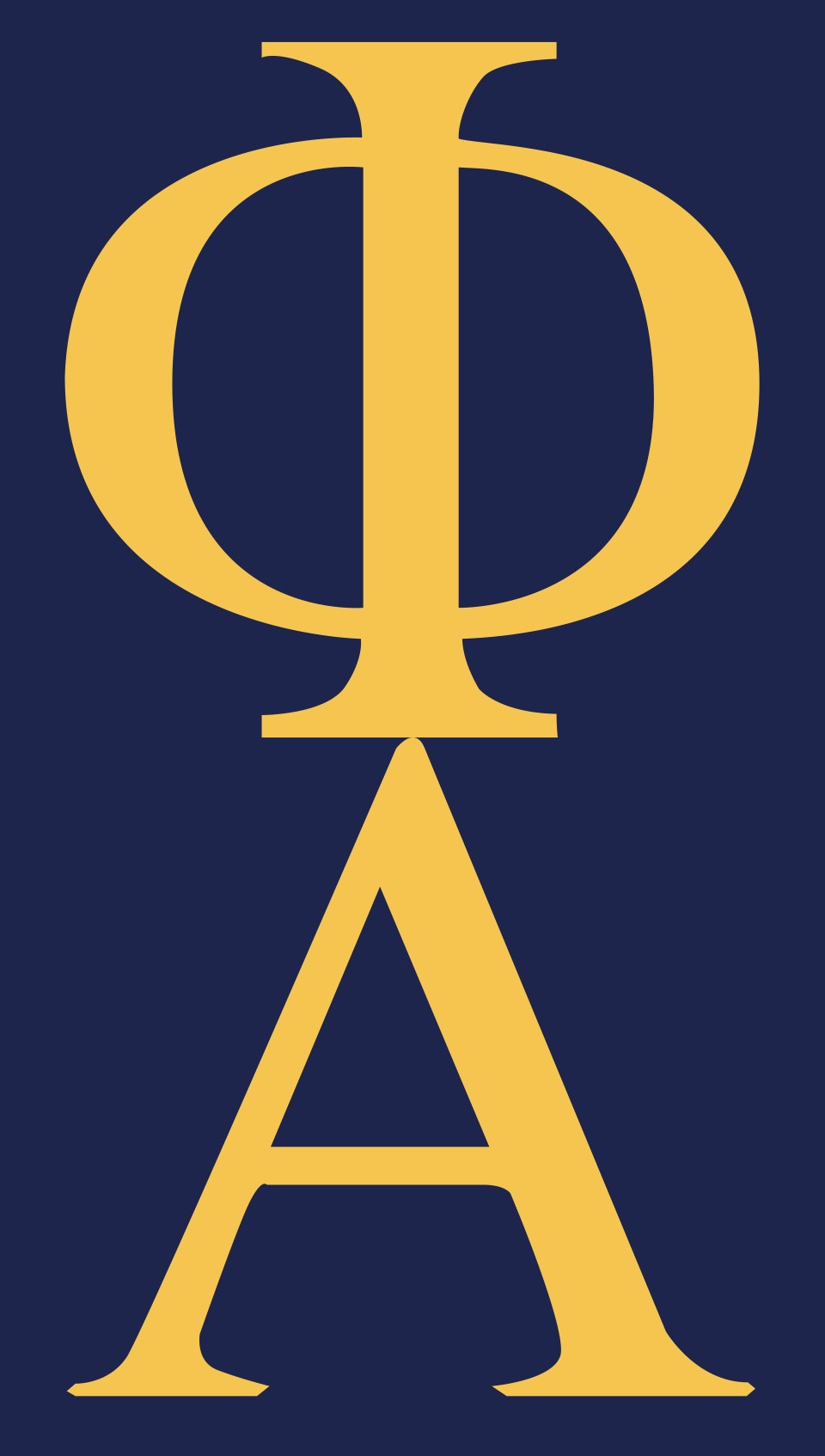 BSW, MSW, PhD/DSW Scholarship programs
Intent: help students with education-related expenses

Application content focus/fields
(1) service
(2) scholarship
(3) leadership
(4) career plans & anticipated impact

Eligibility
enrolled when submitting the application and in the year following the award
may apply during senior year of BSW program if enrolling in MSW program
may apply during final year of MSW program if enrolling in PhD/DSW program

Awards
first place: $3,000 & plaque
second place: $2,000
third place: $1,000 
awards sent to student
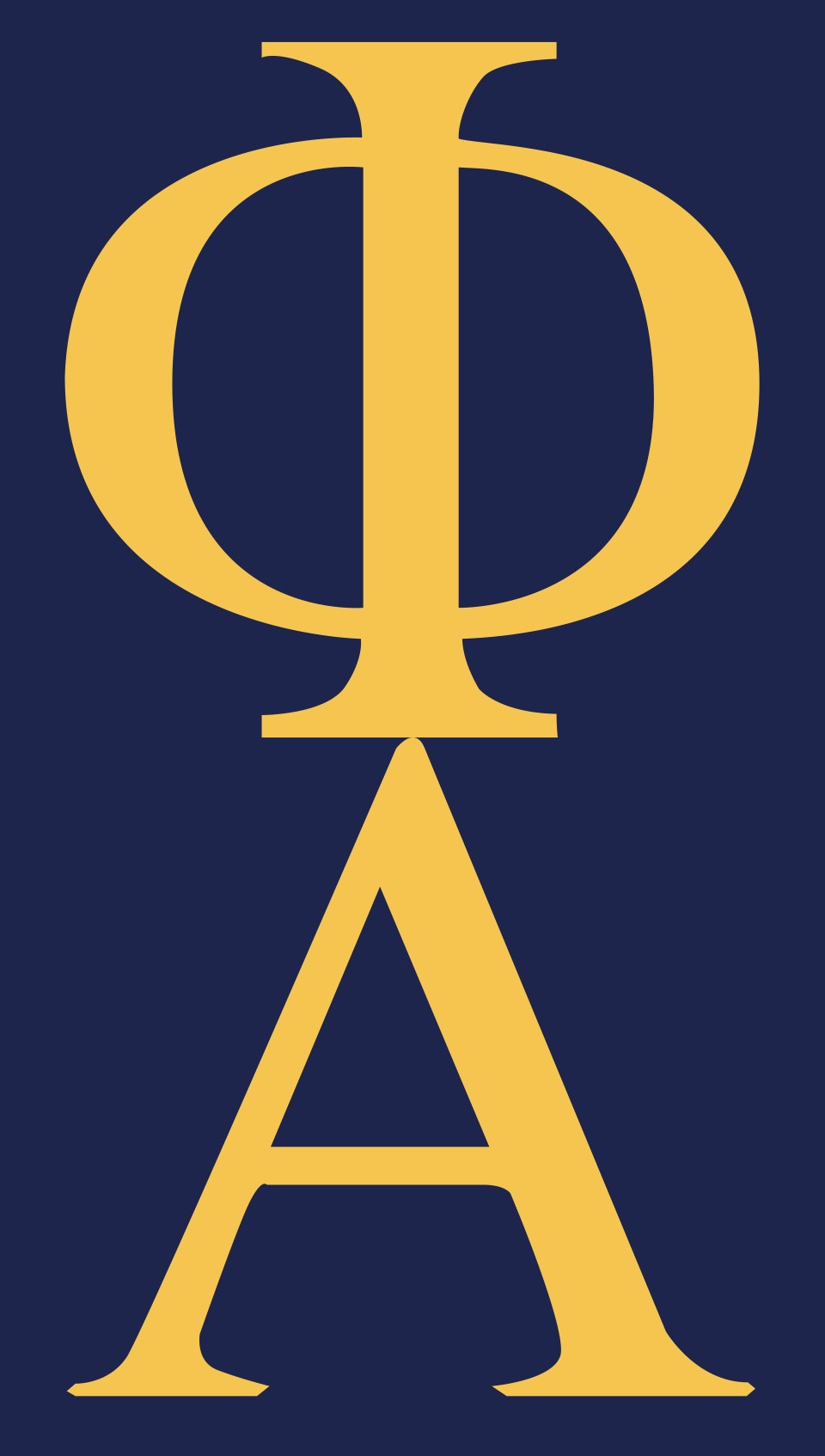 Student Leadership Award Program
Intent: recognize and promote outstanding student leadership consistent with ideals and mission of Phi Alpha

Application content focus/fields
 community service
professional service
university service
commitment (“beyond the call of duty”)
impact

Eligibility
Phi Alpha currently enrolled student member in good standing 
all activities described must have been completed while a Phi Alpha member and reflect leadership in Phi Alpha
application to be completed by Advisor 

Awards
first place $1,000 & plaque
second place $750
third place $500
funds are sent to the student
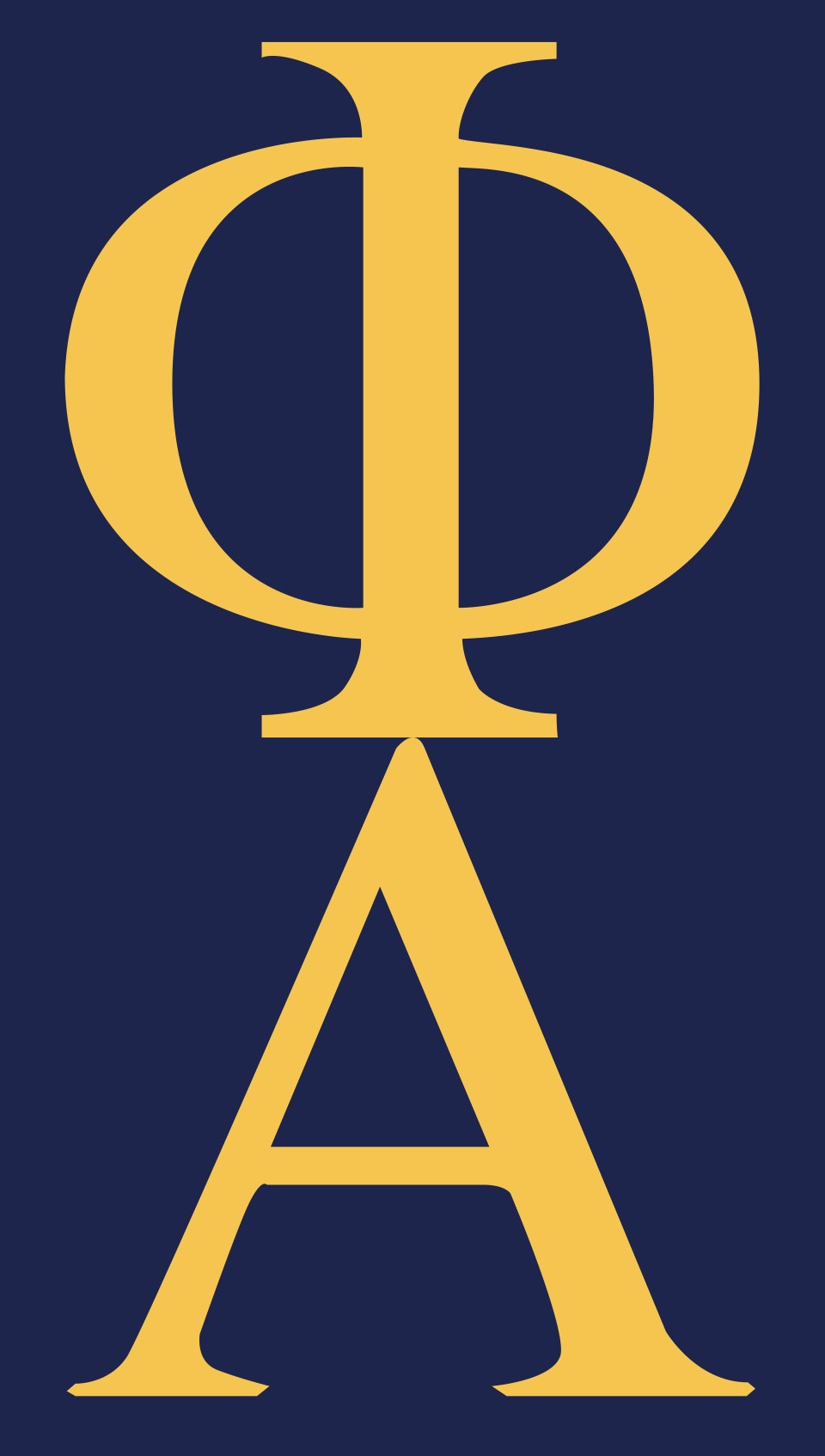 Chapter Service Award
Intent: recognize and reward chapters for outstanding service

Application content focus/fields
promotes scholarship
promotes social work profession
promotes service/humanitarian goals/ideals in community/university 
furthers mission of Phi Alpha/chapter

Eligibility
chapter registered and in good standing with Phi Alpha
all work described must have been completed by Phi Alpha members during previous 12 months (June 1st – May 31st)

Awards
four awards of $500 & Plaques
application to be completed by student officer
awards are sent to chapter Advisor
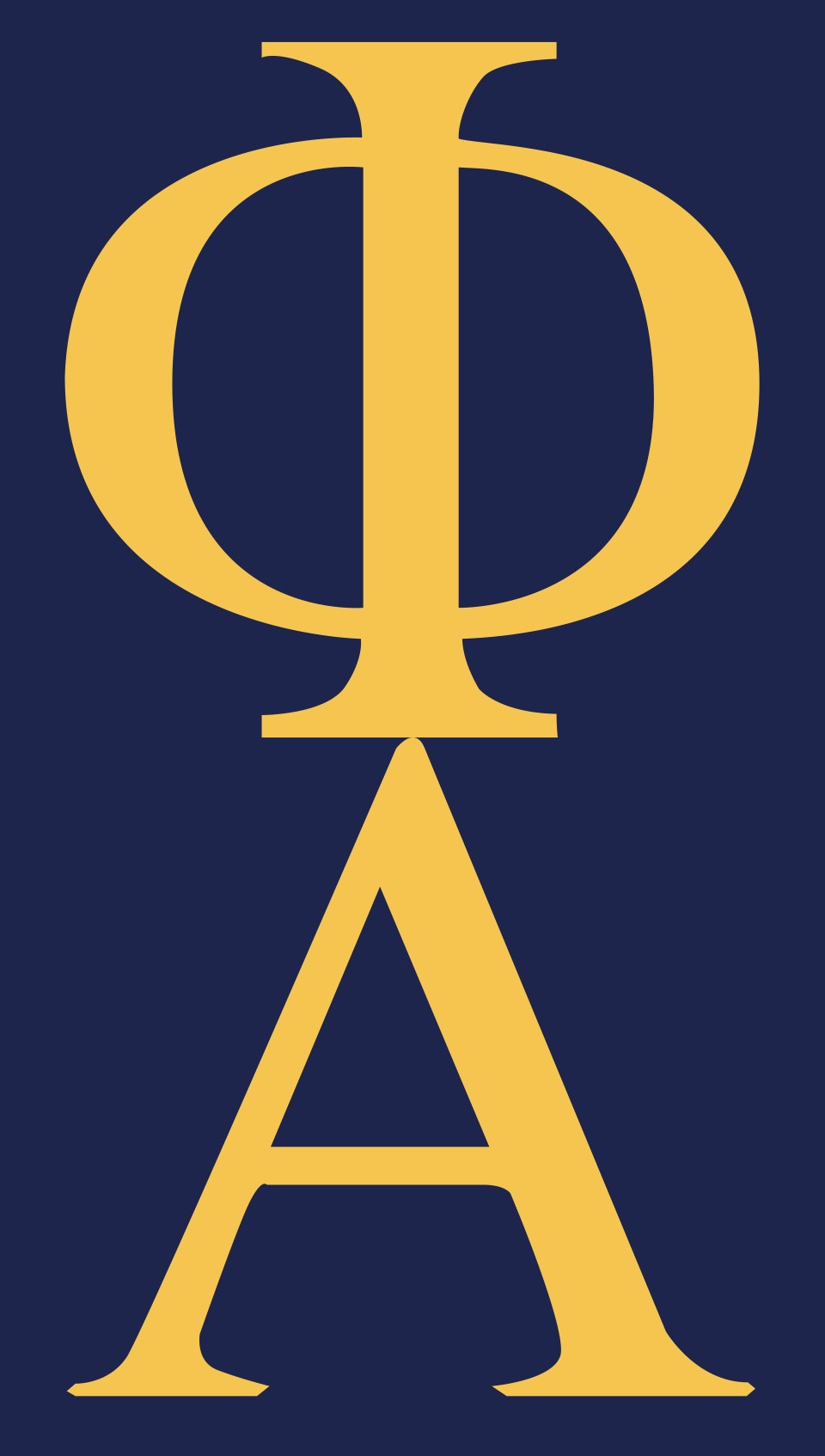 Advisor of the Year
Intent: to recognize outstanding contributions of chapter Advisors 

Application content focus/fields
advisor service
modeling professional behavior
commitment to students/chapter
supplemental information

Eligibility
current advisor who has served in good standing for at least one year

Awards
plaque
application to be completed by student officer
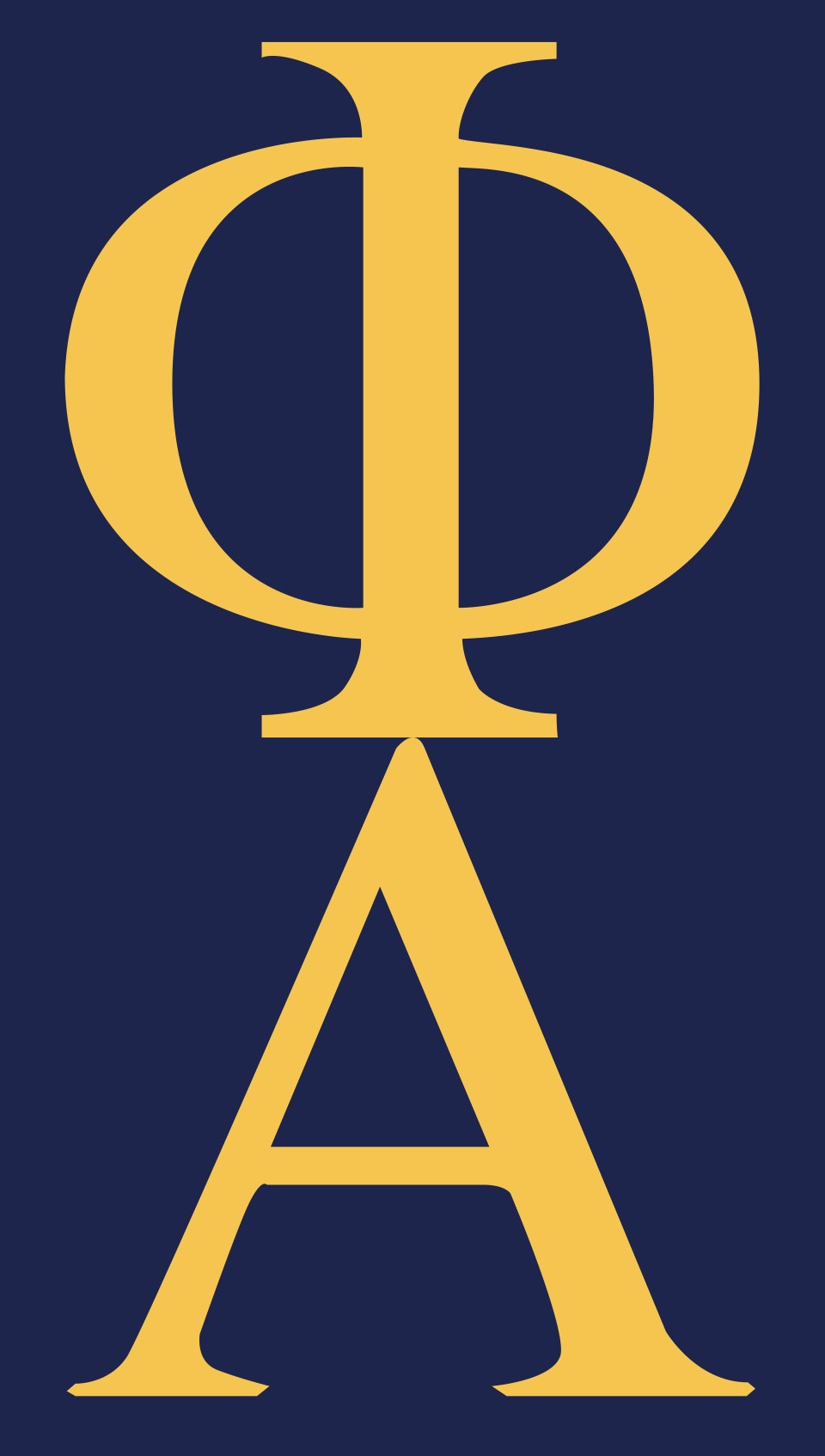 Judging competitive programs
Chapter Advisors are judges

Each application is judged by 3 judges

Overall score is average of 3 independent scores
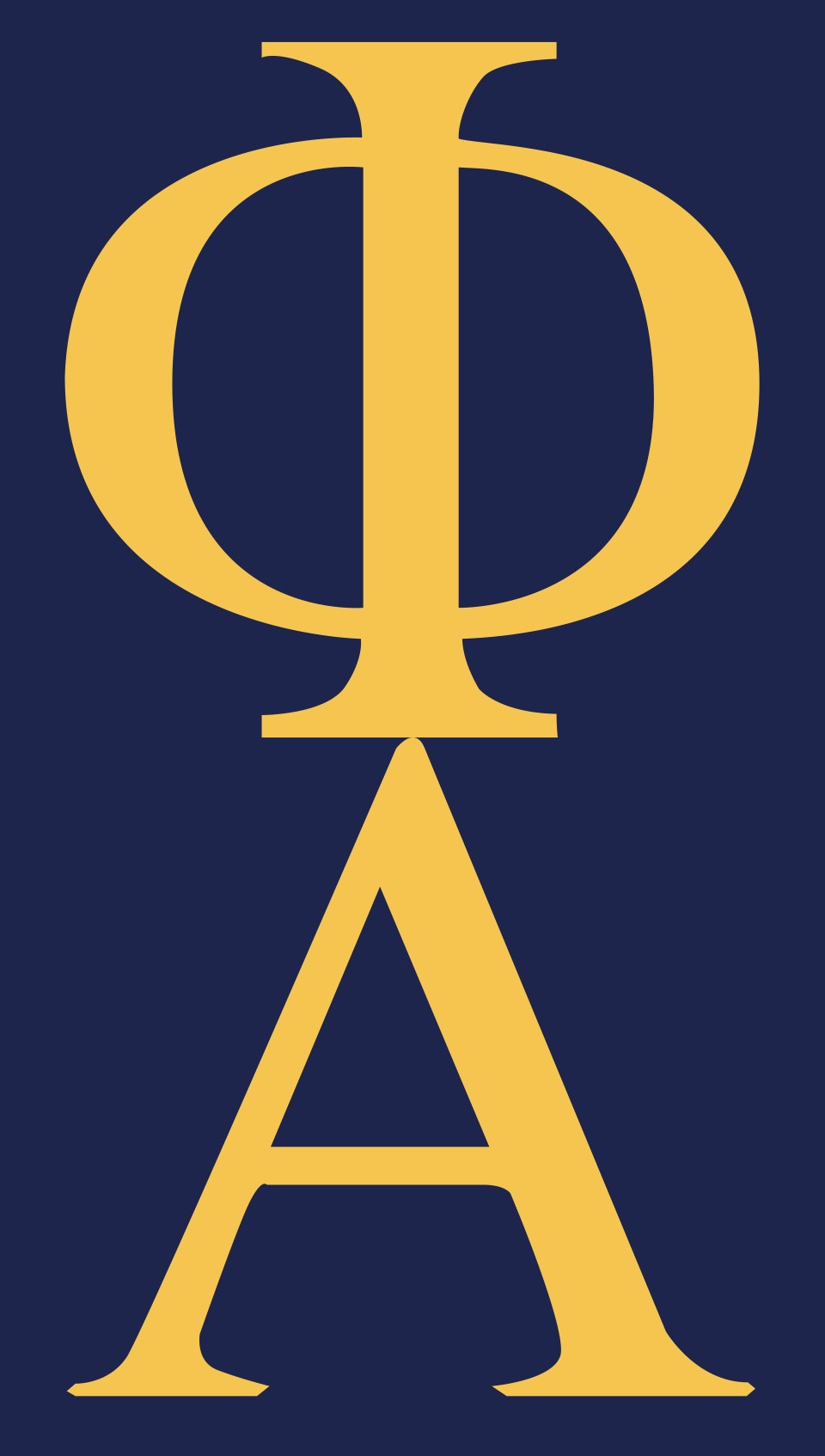 Chapter Grants program
Intent: promote and support chapters’ engagement in service learning and consistent with Phi Alpha’s mission of promoting: (1) humanitarian goals and ideals and (2) bonds among students

Application content focus/field
Activities
Impact
Phi Alpha contribution
Budget
Timeframe

Eligibility 
good standing with home office

Awards
maximum grant award is $1,000 
$6,000 awarded each academic year: $3,000 awarded per semester
application completed by a chapter officer
Fall deadline is September 1st – winners announced October 1st 
Spring deadline is January 1st – winners announced February 1st 
funds are sent to chapter Advisor
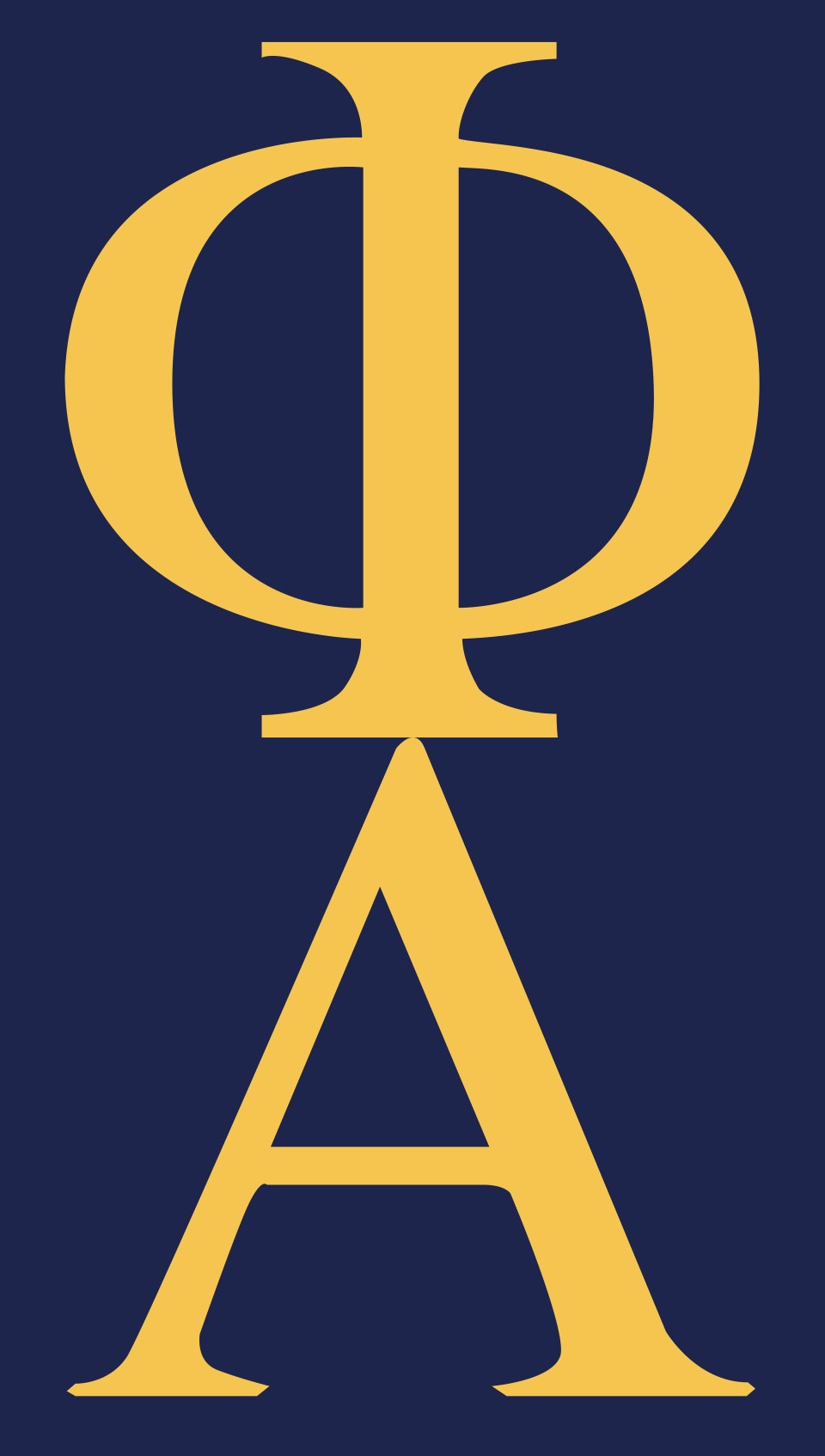 Student Membership Support
Intent: designed for students eligible for Phi Alpha membership whose situation makes it a challenge to pay membership fees

Description
each chapter receives 2 memberships per academic year at no cost
chapters are responsible for any chapter fees
to apply contact Tammy Hamilton, Phi Alpha Coordinator, at phialphainfo@etsu.edu
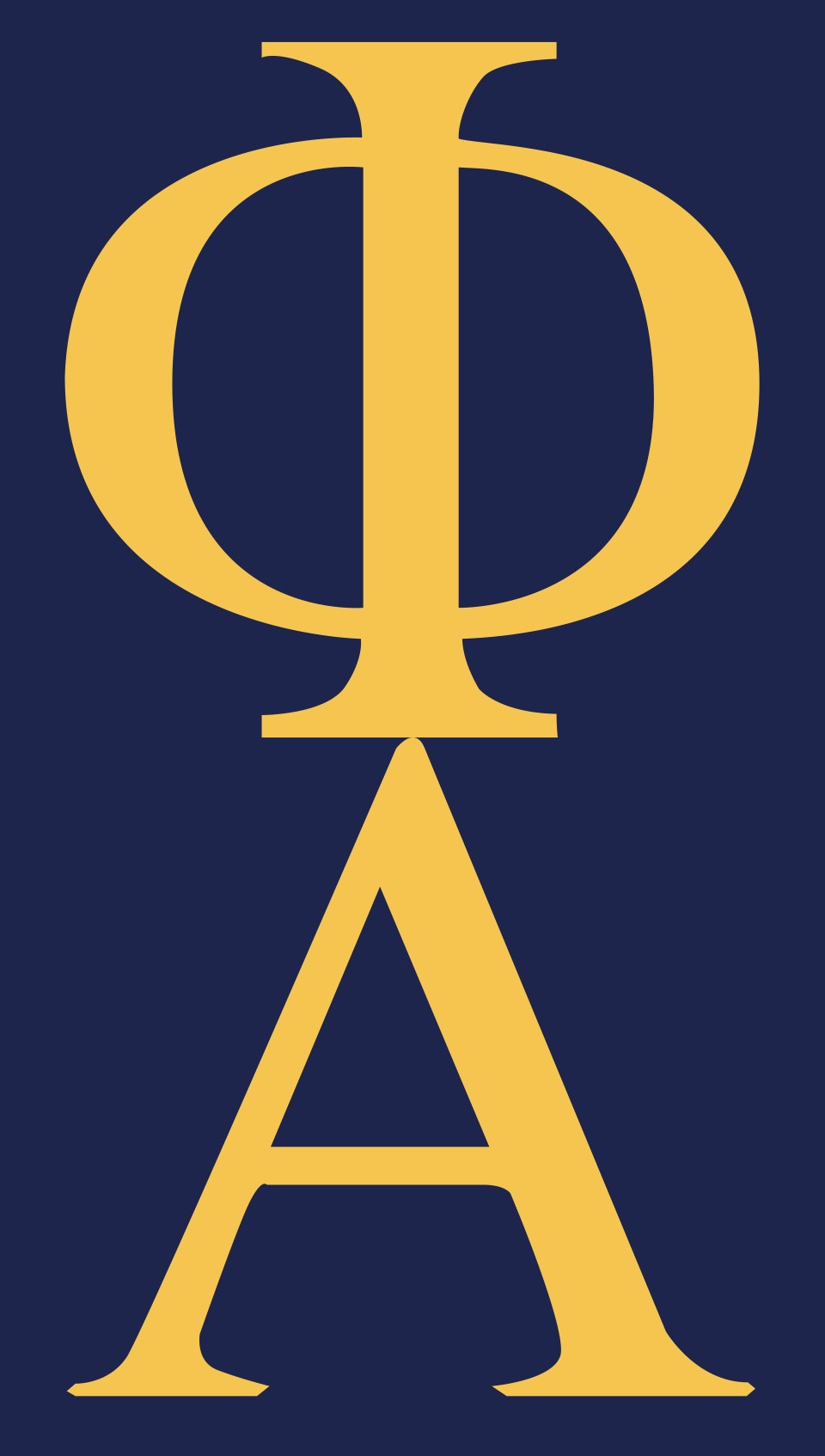 Chapter Support program
Intent: to support chapters in organizing membership and new member recruitment
Description
Chapters may ask for and receive up to $100 toward a recruitment or organizing event or meeting. Chapters are asked to organize membership and invite students who are eligible to join Phi Alpha.
funds may be used for refreshments, materials, or other items
chapters submit a brief account following the event or meeting
to apply contact Tammy Hamilton, Phi Alpha Coordinator, at phialphainfo@etsu.edu
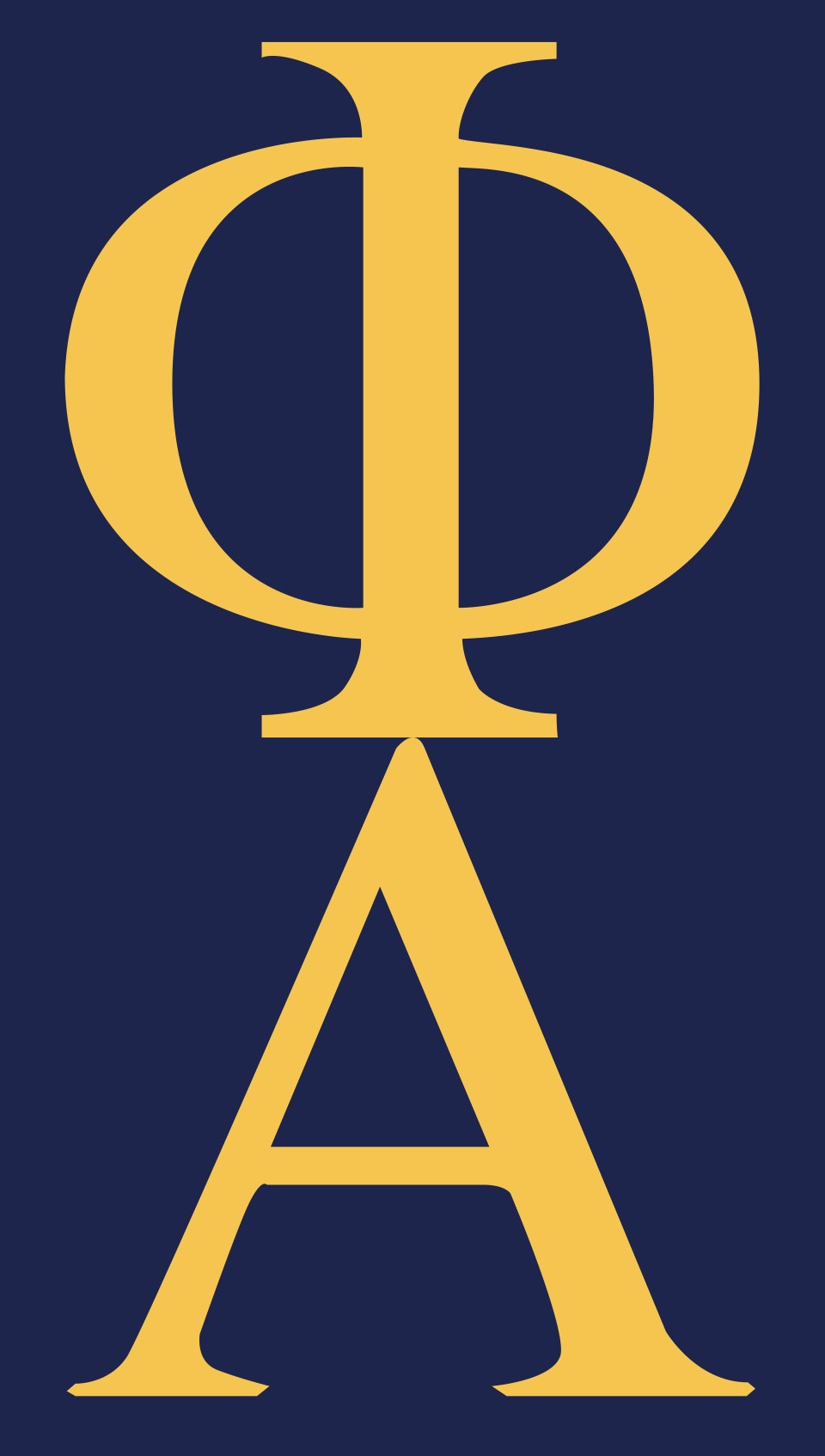 Application processes
Competitive award program applications (except chapter grant) are submitted through a link on the Phi Alpha website https://phialpha.org/ on the PROGRAMS page https://phialpha.org/programs/ 

Chapter Grant Award application is downloaded on the Home page website under the Chapter Grants tab (WORD document). Send the completed application to Tammy Hamilton, Phi Alpha Coordinator, at phialphainfo@etsu.edu 

Student Support and Chapter Support – contact Tammy Hamilton, Phi Alpha Coordinator, at phialphainfo@etsu.edu